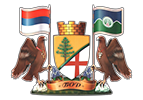 ГРАД БОР
ВОДИЧ КРОЗ ОДЛУКУ  О ИЗМЕНАМА И ДОПУНАМА ОДЛУКЕ О БУЏЕТУ ЗА 2021. СА ПРОЈЕКЦИЈАМА ЗА 2022. И 2023. ГОДИНУ
1
На основу члана 31. став (1) тачка 2) подтачка (1), члана 36. став (3) и члана 40. Закона о буџетском систему („Службени гласник РСˮ, бр. 54/09, 73/10, 101/10, 101/11, 93/12, 62/13, 63/13- исправка, 108/13 и 142/14, 68/15-др. закон, 103/15, 99/16, 113/17, 95/18, 31/19 и 72/19), и Упутства за припрему одлуке о буџету локалне власти за 2021. годину и пројекције за 2022. и 2023. годину Министарства финансија Републике Србије број: 401-00-3386/2020-03 од 10. јула 2020. године, Одељење за финансије и јавне набавке Градске управе Града Бора донело је Упутство за припрему одлуке о буџету града Бора за 2021. и пројекција за 2022. и 2023. годину број: 400-272/2020-III/04 од 31.7.2020. године.
Услед настале ситуације везане за пандемију заразне болести COVID-19, неопходно је да приликом припремања предлога финансијских планова сви буџетски корисници имају у виду финансирање свих мера из своје надлежности које су неопходне за спречавање појаве ширења и сузбијања ове заразне болести, као и да приликом планирања расхода сви корисници буџетских средстава изврше распоред средстава у односу на обавезе чије измирење је приоритетно.
3
4
РЕАЛНО ПЛАНИРАЊЕ ПРИХОДА
Приликом планирања прихода потребно је поћи од њиховог остварења за три квартала у 2020. години и њихове процене за задњи квартал 2020. године, што представља основ за примену напред наведених макроекономских параметара, односно основ за њихово увећање, при чему укупан раст прихода не сме да буде већи од номиналног раста БДП (пројектован номинални раст у 2021. години од 8,8%).
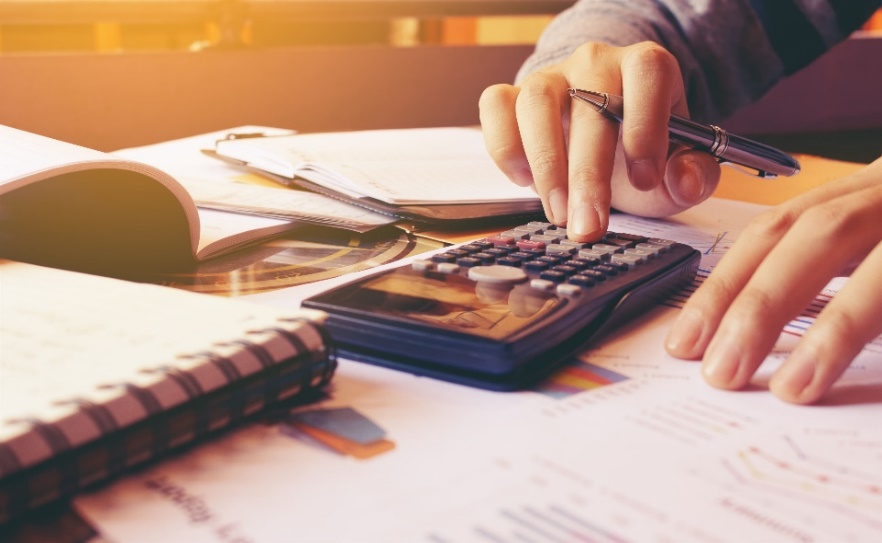 5
Изузетно, локална власт може планирати већи обим прихода, с тим што је у том случају дужна да у образложењу одлуке о буџету наведе разлоге за такво поступање, као и да образложи параметре (кретање запослености, просечне зараде, очекиване инвестиционе активности, промене у степену наплате пореза на имовину итд).
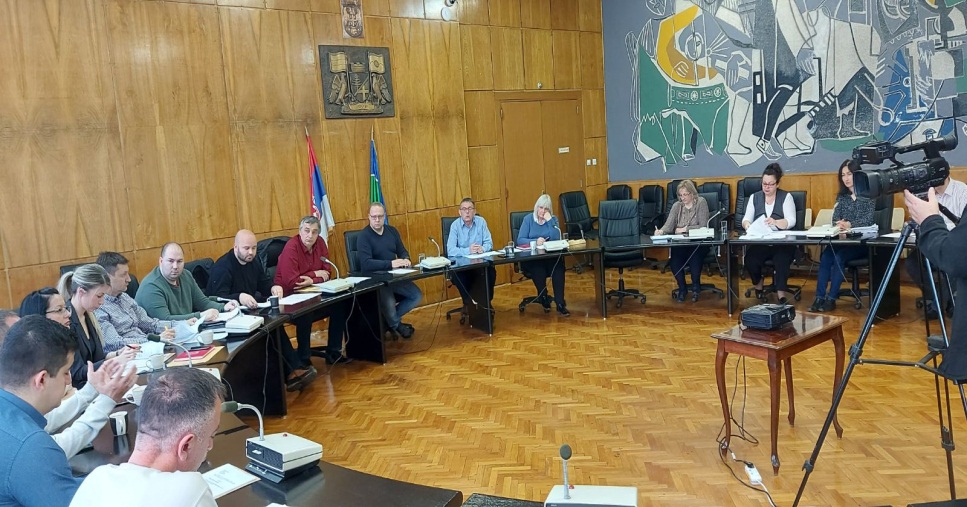 6
Корисници који се финансирају из буџета
Директни корисници буџетских средстава:
	- Скупштина града Бора
	- Градоначелник града Бора
	- Градско веће града Бора
	- Правобранилаштво града Бора
	- Градска управа града Бора
Индиректни корисници буџетских средстава:
	- Народна библиотека 
	- Музеј рударства и металургије
	- Центар за културу града Бора
	- Предшколска установа Бамби 
     -Месне заједнице
	- Туристички организација Бор
	- Установа Спортски центар Бор
Остали корисници јавних средстава:
	- Образовне институције (школе)
	- Здравствене институције (Дом здравља)
	- Социјалне институције (Центар за социјални рад)
    - Историјски архив
	- Непрофитне организације (удружења грађана, невладине организације, итд.)
7
На основу члана 63. Закона о буџетском систему Одељење за финансије и јавне набавке je дана 17.5.2021. године упутило свим корисницима буџета града Бора позива за први ребаланс буџета града Бора за 2021. годину.	Разлог израде ребаланса буџета је распоред суфицита након израде завршног рачуна буџета Града Бора за 2020. годину, пренетих неутрошени средстава из претходних година и нераспоређеног вишка прихода и примања из ранијих година. 	Још један од разлога израде ребаланса буџета је и делимично веће остварење планираних прихода у периоду од 1.1. до 30.4.2021. године.
8
На основу позива директни и индиректни корисници су имали рок за доставу својих предлога финансијских планова до 21.5.2021. и 28.5.2021. године.	На основу свих напред побројаних расположивих докумената и достављених предлога измене финансијских планова корисника средстава локалне власти од стране стручних служби заједно са функционерима града Бора припремљен је Нацрт Одлуке измени и допуни Одлуке о буџету града Бора за 2021. годину.	Јавне расправа о Нацрту одлуке одржана је од 8.6. до 22.6.2021. године. Пристигло је укупно 14 предлога на прописаним обрасцима од којих је 10 прихваћено у целости, 3 делимично а по једном ће се приступити изради предмера и предрачуна како би се реализовало у току године.	Предлог Одлуке о измени и допуни Одлуке о буџету града Бора за 2021. годину већи је у односу на усвојену Одлуку о буџету града Бора за 2021. годину за 17,32% односно за 394.584.496,00 динара.
9
Укупни планирани јавни приходи и примања града Бора за 2021. годину износе








Одлуком о буџету града Бора за 2021. годину планирана су средства из буџета града Бора у износу од 2.465.931.395 динара, пренета средства из ранијих година у износу од 108.614.939 динара и средства из осталих извора 192.928.981  динара.
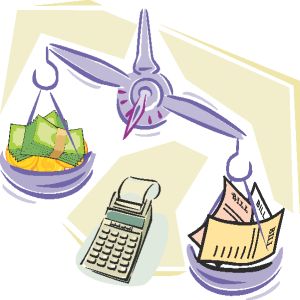 2.672.323.097 милијарди динара
10
Буџет града Бора за 2021. годину по првом ребалансу се састоји од:
1.  Прихода и примања од продаје нефинансијске имовине у износу од  2.563.708.158,00 динара 
2.  Расхода и издатака за набавку нефинансијске имовине у износу од    2.659.364.900,00 динара 
3.  Издатака за набавку финансијске имовине у износу од   12.958.197,00 динара
4. Буџетског дефицита у износу од   95.656.742,00   динара 
Буџетски дефицит финансираће се из пренетих неутрошених средстава из претходних година.
11
Упоредни преглед између опредељених износа по Програмима између Одлуке о буџету за 2021. године и износа по 1. ребалансу 2021. године
12
13
Планирани расходи буџета по програмима
14
15
16
Планирани расходи буџета расподељени по директним и индиректним буџетским корисницима
17
Најважнији планирани пројекти од интереса за локалну заједницу
18
Најважнији планирани пројекти од интереса за локалну заједницу
19
Најважнији планирани пројекти од интереса за локалну заједницу
20
ЗАКЉУЧАК
Приликом планирања буџета, сви буџетски корисници су дужни да се придржавају начела рационалности и штедње. Сви буџетски корисници имају обавезу да планирају средства за потрошњу у складу са својим надлежностима, тј. делокругом својих активности које су прописане законским одредбама из њихове надлежности.
Желимо да Вам се захвалимо што сте издвојили време за сагледавање ове презентације. Надамо се да је она олакшала ваше разумевање планиране садржине буџета.
21
ХВАЛА НА ПАЖЊИ!
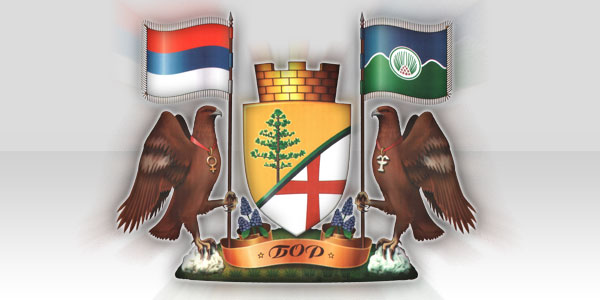 22